LỚP: LÁ 2 NĂM HỌC: 2023-2024
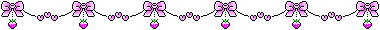 CHÀO MỪNG CÁC CÔ ĐẾN THĂM 
LÁ 2
-   Chủ đề:             THẾ GIỚI ĐỘNG VẬT
Chủ Đề nhánh: CHIM VÀ CÔN TRÙNG
Đề tài:     Tạo hình một số con côn trùng và chim   
-  Giáo viên:   Nguyễn Thị Thủy Tiên
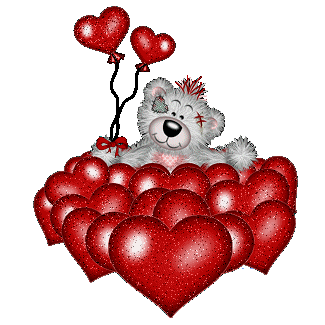 Đề tài: Tạo hình một số con côn trùng và chim
Hoạt động 1: Trò chuyện và gây hứng thú
Hoạt động 2: Hoạt động trọng tâm
Tranh 1:
 Tranh nặn con bọ
Tranh 2: Tranh con bướm làm từ cát màu
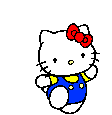 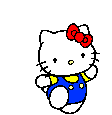 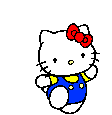 Tranh 3:  
Tranh con chim 
làm bằng lá cây
Tranh 4: 
  Tranh tổng hợp
Trẻ thực hiện
Hoạt động 3: Trưng bày và nhận xét sản phẩm
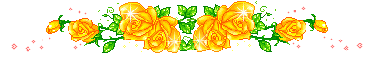 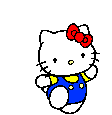